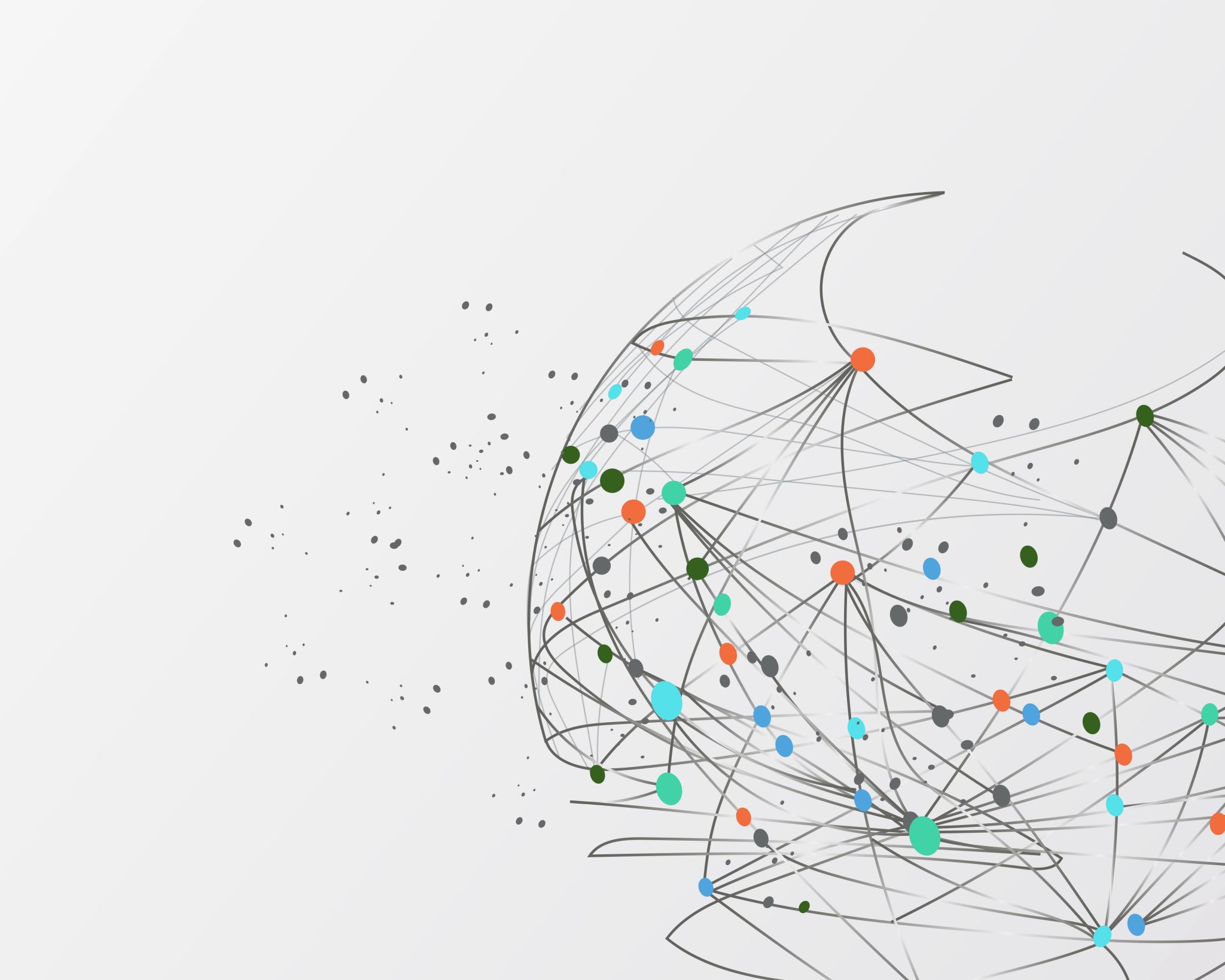 Space For ALL: The Space and Sustainability Compact Agreement Initiative
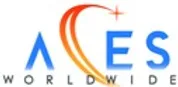 Created by Dr Upasana Dasgupta, Dr Joseph Pelton and Kim E Degnan
Compact Agreements to Advance the UN SDGs & the Space 2030 Agenda
“Space and Sustainability” COMPACT AGREEMENTS are a novel approach. This seeks to emulate the “Energy Compacts” that have been created for SDG 7 for new clean energy efforts.
The “Space and Sustainability Compact Agreements” initiative aims to link specific space applications and services with unmet needs in countries around the world in a concrete and practical manner 
This linkage is established through highly flexible “Compact Agreements” which involve linking a space service provider with national entities or user communities in need of this type service. 
Pilot Programs to advance this effort are just the beginning. 
We want to create a global incentives fund that we hope will ultimately be administered by the UN Office of Outer Space Affairs to create a number of awards for the best “Compact Agreements to Use Space Systems” to meet the UN Sustainable Development Goals (SDGs)
ACES Worldwide and Alliance Members are seeking to create “Space & Sustainable Development Awards and student “hackathons” to stimulate initiatives around the world
Compact Agreements as a New Tool  of Space Policy and a New Form of  International “Best Practices” Sharing
* In the 1960s and 1970s, the UN General Assembly,  with the U.N. Committee on the Peaceful Uses of Outer Space  (COPUOS), was able to develop and implement the Outer Space Treaty and  four other international agreements/conventions on the uses of outer space.
* Since that time, it has been difficult to create new international and broadly  agreed upon space laws. Instead, there has been much more reliance on  “soft laws”, the sharing of “good practices”, and “transparency and  confidence building measures.”
It is our contention that if non-binding Space and Sustainability “Compact Agreements” are a good way to promote the U.N. SDGs (with clearly defined and measurable  objectives), this could be a powerful new tool of “Soft Space Law” that would  help the world and advance space enterprise.
Space and Sustainability Compact Agreements are a good way to link satellite service providers and user communities to stimulate needed development projects around the world.
Space and Sustainability Compact Agreement Initiative and Partnership with UNOOSA
Space and Sustainability Compact Agreement Initiative promotes SDG 17 and Space 2030 Agenda
The initiative aligns with UNOOSA’s all 5 strategies: (a) Space Sustainability (b) Climate Action (c) SDGs (d) Developing Countries (e) Stakeholder Engagement
UNOOSA’s support and recognition will provide the initiative necessary mandate and repute.
 UNOOSA’s involvement will encourage more participation by both governmental and non-governmental entities
ACES Worldwide, usually, facilitates entering into Space and Sustainability Compact Agreements between space provider and space user but ACES Worldwide is not a party to the agreement and does not promote any one commercial satellite service provider.
SPACE FOR ALL : This can be best  achieved by using space infrastructure to advance  sustainability on earth
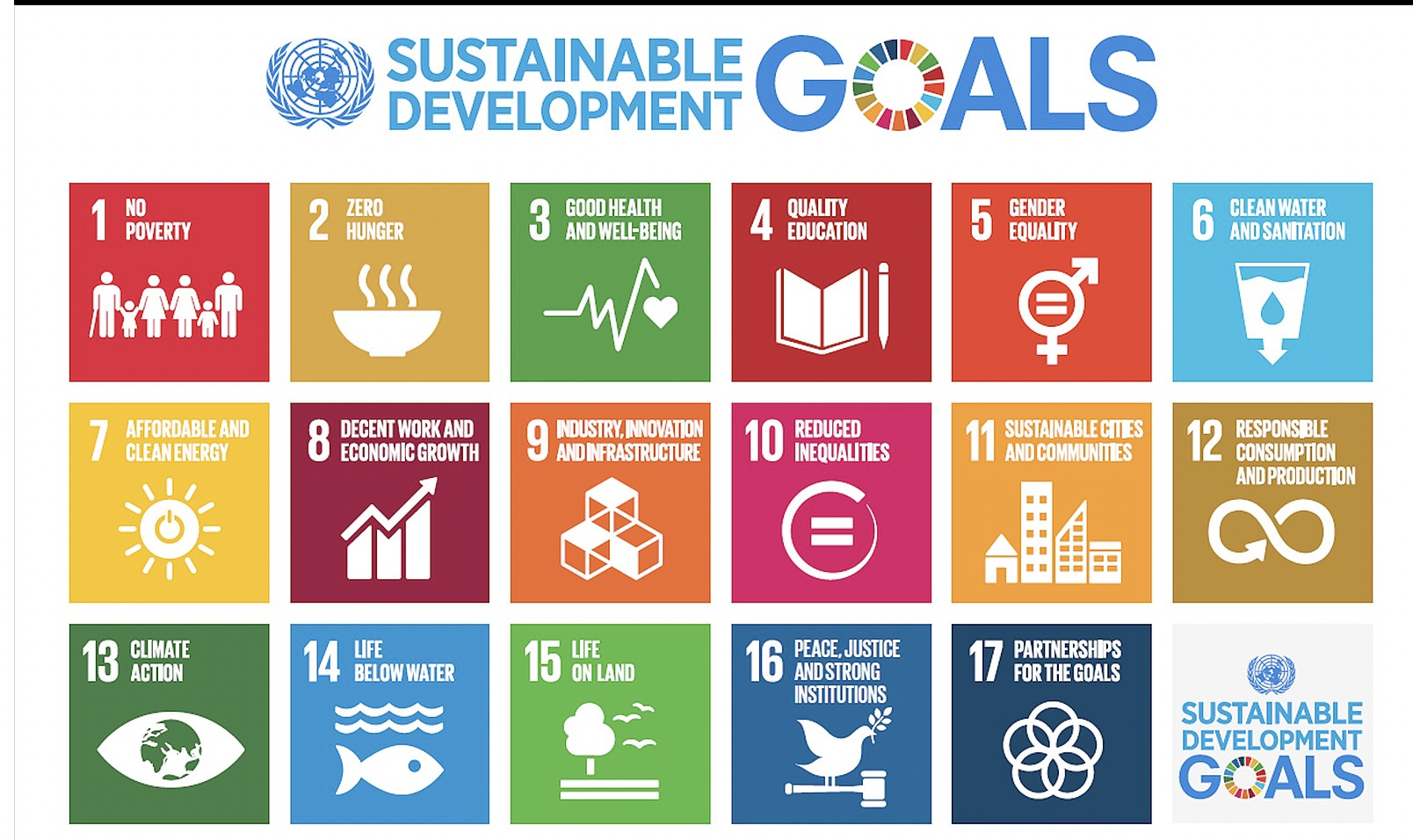 Space is intricately related with all our daily activities on earth
Space applications contribute to Agriculture, Health, Education, Communications, Networking, Navigation and Transportation, Saving the Environment, Weather and Climate Change Monitoring, Commerce, and virtually all of the UN 17 Sustainable Development Goals
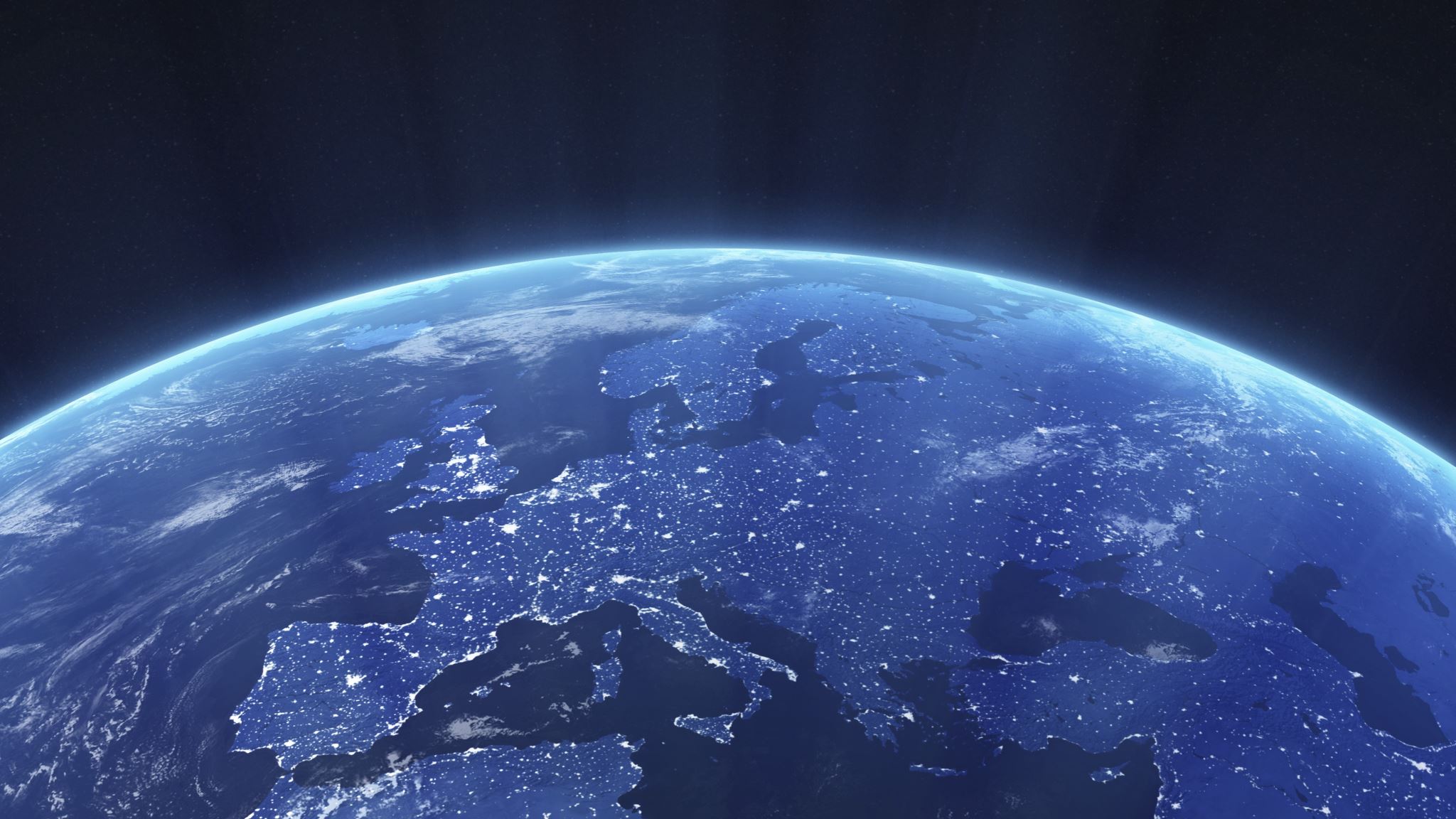 Compact Agreements to Advance the UN SDGs & the Space 2030 Agenda
The “Space and Sustainability Compact Agreements” initiative aims to link specific space applications and services with unmet needs in countries around the world. 
The South Asia Pilot Programs to advance this effort is just the beginning. 
We want to create a global incentives fund that we hope will ultimately be administered by the UN Office of Outer Space Affairs to create a number of awards for the best “Compact Agreements to Use Space Systems” to meet the UN Sustainable Development Goals (SDGs)
We recognize that UN Office of Outer Space Affairs has limited funds and we are seeking to create new financial support for the Space 2030 Agenda and not seeking support from UN OOSA but determined to generate new funding for this effort working with the EU, private funding, etc.
COMPACT Agreements Can Be in Many Areas to Advance Key SDGs
These COMPACT AGREEMENTS aim to address how space technology and applications can be instrumental in addressing the 2030 Sustainable Development Goals (SDGs), particularly Hunger (SDG 2); Health (SDG 3); Education (SDG 4); Clean Water (SDG 6); Clean Energy (SDG 7); Industry Innovation & infrastructure (SDG 9); Effective Community Design (SDG 11); Responsible Consumption and Production (SDG 12) ; Climate Action for the Atmosphere, Life below Water, and the Land (SDGs 13, 14, and 15)
The Global Fund for “SPACE FOR ALL”  would recognize: (i) The best nationally backed “Space & Sustainability” Compact Agreement; (ii) The best “Space and Sustainability Compact Agreements that address each of the following: (a) hunger; (b) health and education; (c)  clean water or energy; (d) industry innovation or infrastructure; (e) effective community design or responsible consumption and production; and (f) climate action to improve the atmosphere, life below water, or land.
Genesis of this project
This project to start a series of compact agreements for space and sustainability is inspired by Compact Agreements initiative on Energy (SDG 7).
Under the Energy Compact initiative, new sustainable energy programs are undertaken by a designated entity and a document outlining the type of the effort is drafted, with participant signing the document which also provides for goals and timetable for this effort to be achieved .
In our initiative however, there is a non-binding agreement entered into by at least two parties, which may be a space service provider and a user or space services. They are, in effect, developing a strategic plan to use space systems over a number of years to meet various goals that would serve to meet one or perhaps several of the UN SDGs for 2030.
A few words about SDGs
In 2013 an open working group was set up to develop a proposal on sustainable development goals (SDGs) and finally 17 SDG Goals were adopted by the United Nations General Assembly in 2015 to be achieved by 2030. 
The 17 SDGs address a wide range of socioeconomic and environmental challenges, from gender equality to the sustainable use of natural resources, by building on the three dimensions of sustainability - economy, society, and environment. 
The SDGs are a globally agendas to promote sustainable development activities. In order to integrate these high-level goals into policy and to facilitate the implementation of strategies, programs, and initiatives 169 targets were acknowledged. 
Even though the SDGs were conceived of as a list of objectives that are intended to be accomplished on a global scale, the actual implementation of these objectives are largely  carried out at the national level and governments have primary responsibility for follow-up and review
What does a space and sustainability Compact Agreement contain?
Template contains contact information, type of space systems used, specific space application to be provided parties to the Agreement, projected future use and goals, SDG Goals addressed and signature  by parties to the agreement.
There are about 10 points and it will take around 1 hour to fill out a Space and Sustainability Compact Agreement.
“Space and Sustainability Compact Agreement” is a non-binding document.
Why this initiative?
Building a Coalition for “Space For All”
ACES Worldwide endeavors to forge new partnerships to find innovative answers to urgent space challenges
One key aspect of “Space for All” is a movement to enable all nations to use space to achieve sustainability and in particular to use space systems to achieve the UN 17 SDGs.
Compact Agreements to achieve these new uses of space systems and services is one pathway forward
Creating a global fund to create new incentives and “Space & Sustainability Awards” to use space systems to achieve these goals is a key part of this strategy.
We hope that the Compact Agreements from ACES Worldwide Pilot Projects will begin a process for global growth of compact agreements registered with the UN OOSA
Thank you
For further details, please contact
Dr Upasana Dasgupta – Upasana.Dasgupta.1@ulaval.ca
Dr Joseph Pelton –  joepelton@verizon.net 
Ms Kim E Degnan - kim4aces@gmail.com 

ACES Worldwide - Alliance for Collaboration in the Exploration of Space’s mission is to strengthen international alliances by supporting equitable space policies, laws, regulations, sustainability, safety, education, training and capacity-building

https://acesworldwide.org